中税协企业所得税汇算清缴业务线上培训班
学 员 手 册
税务云课堂
2022年12月10日
一、网络课程学习安排
二、课程设置和上课时间三、网课学习（PC端操作说明）
四、网课学习（移动端操作说明）
五、直播连麦（PC端操作说明）
六、直播连麦（移动端操作说明）
目  录
一、网络课程学习安排
       时间： 12月26日至12月30日
   本项目通过网络直播方式培训，线上培训时间5天，2022年12月26日至12月30日。网络直播时间为上午 9:00-11:30、下午14:30-17:00。学员在直播结束后20分钟可以回看直播内容，并可以查看学习进度，直播课回放有效期为2022年12月31日-2023年1月4日。
二、课程设置和上课时间
（一）课程模块设置
三、网课学习（PC端操作说明）
（一）登录（使用Google Chrome、360安全浏览器极速模式、Firefox浏览器登录）
      1. 在互联网模式下访问税务云课堂网站，网址为http://class.tax-edu.net。
      2. 在税务云课堂门户网站首页右上角点击“登录”按钮，在“密码登录”页面，使用学员提供的手机号为账号、初始密码Tax@12366和平台自带的动态验证码，登录税务云课堂学习平台。
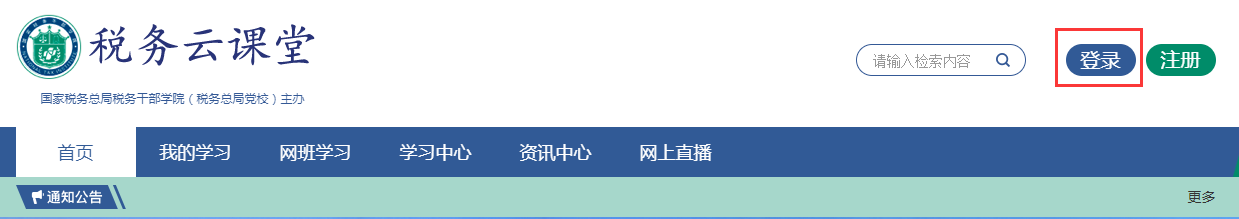 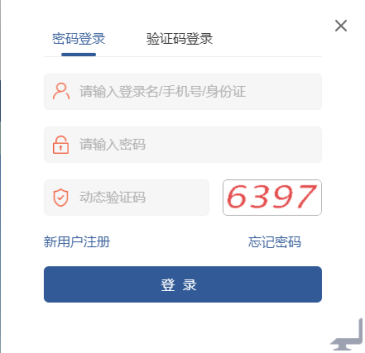 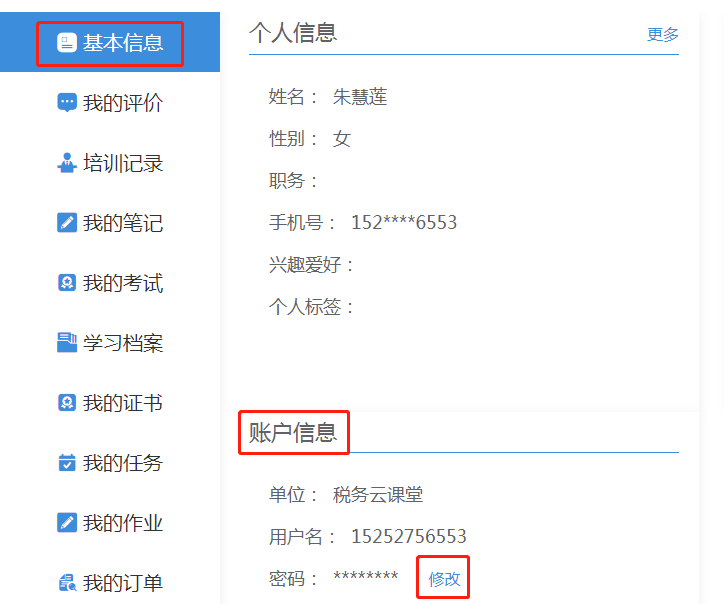 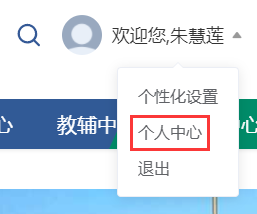 3.修改密码
学员首次登录后，请及时修改密码。在网站首页右上角的用户名位置，点击“个人中心”，在“基本信息”模块下的“账户信息”中，点击密码后的“修改”，在“修改密码”页面，根据提示操作即可。
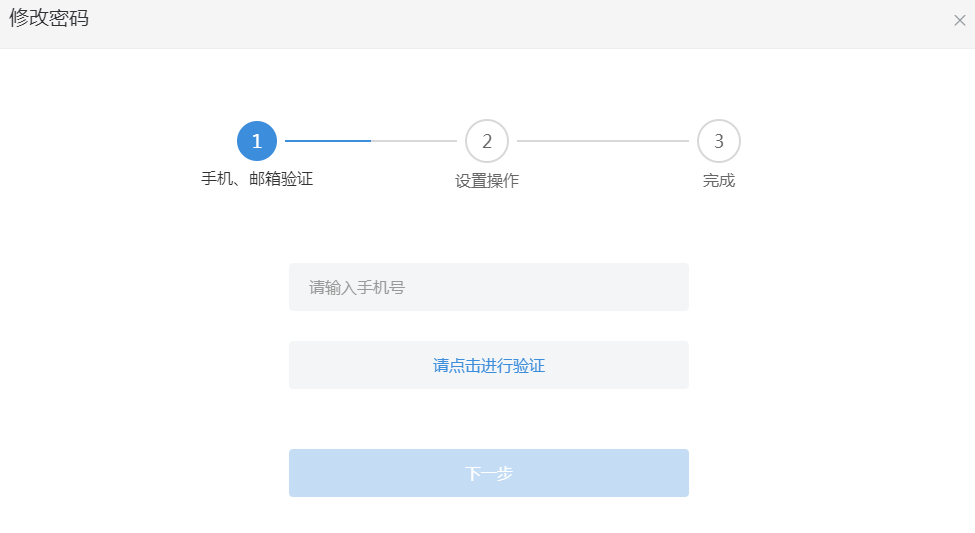 （二）进入网班
    1.点击“我的学习”下的“专题班”模块，点击需要参加学习的班级图片，进入班级学习页面。
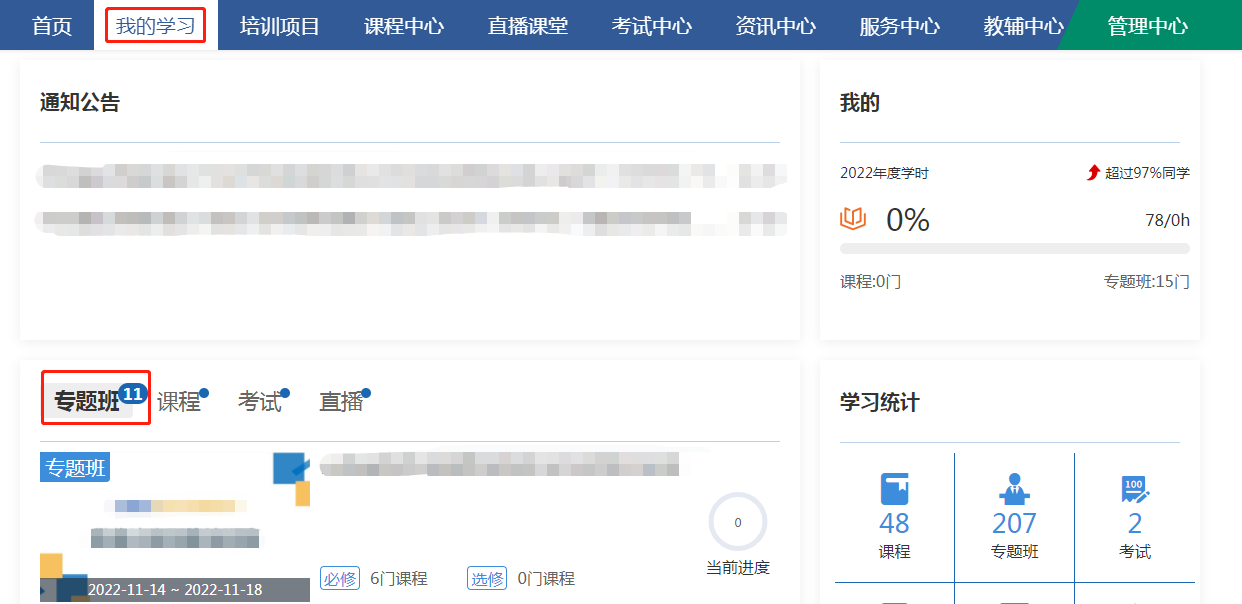 2.在“项目简介”页面，可查看班级详细信息、项目简介及班级项目负责和运维助理的姓名、联系方式。
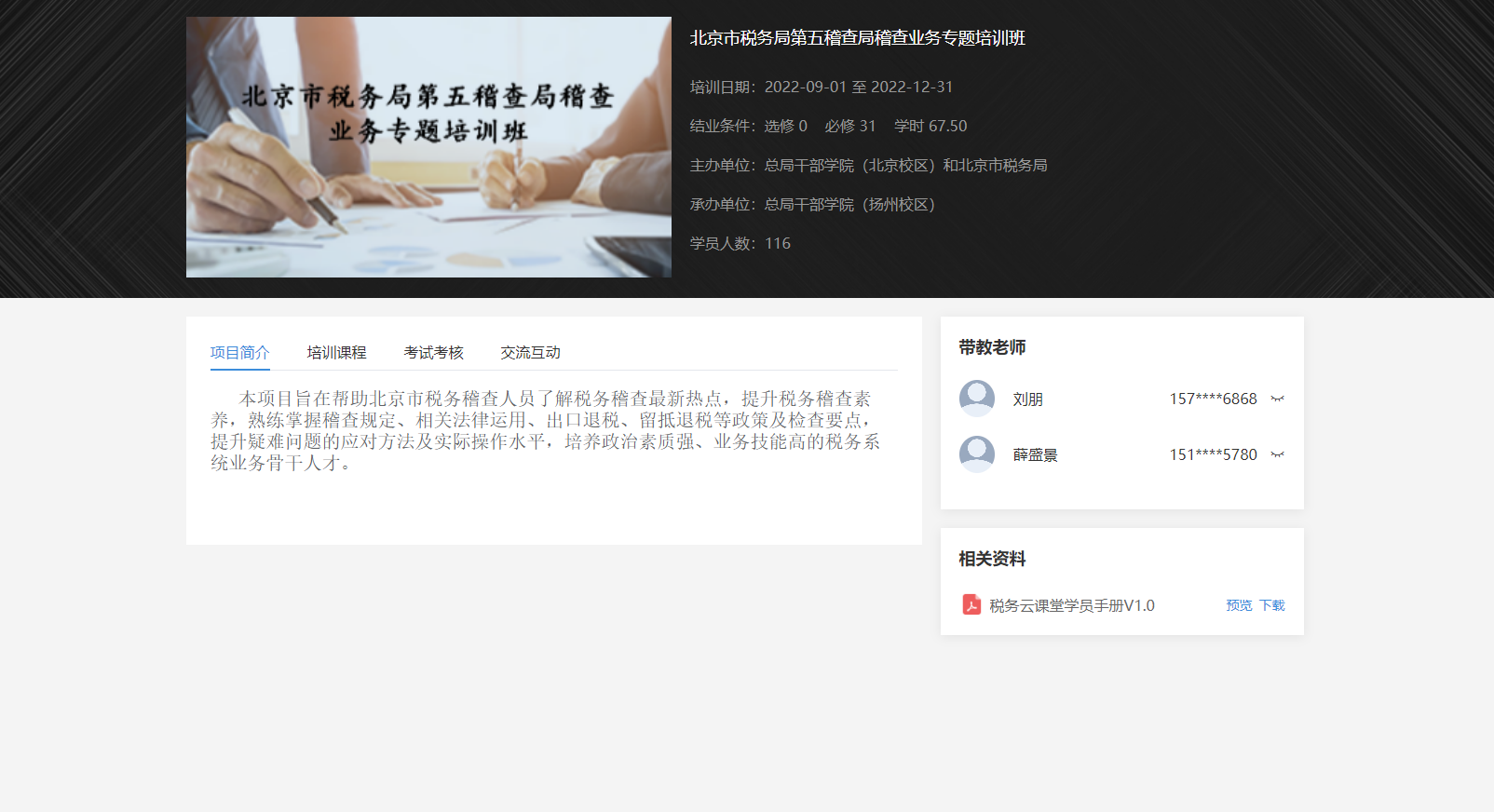 （三）网班学习
1.点播课程学习
         点击班级详细信息页面下的“培训课程”模块，查看当前培训班需学习的点播课程内容。点击课程后的“学习”按钮，进入点播课程学习页面。
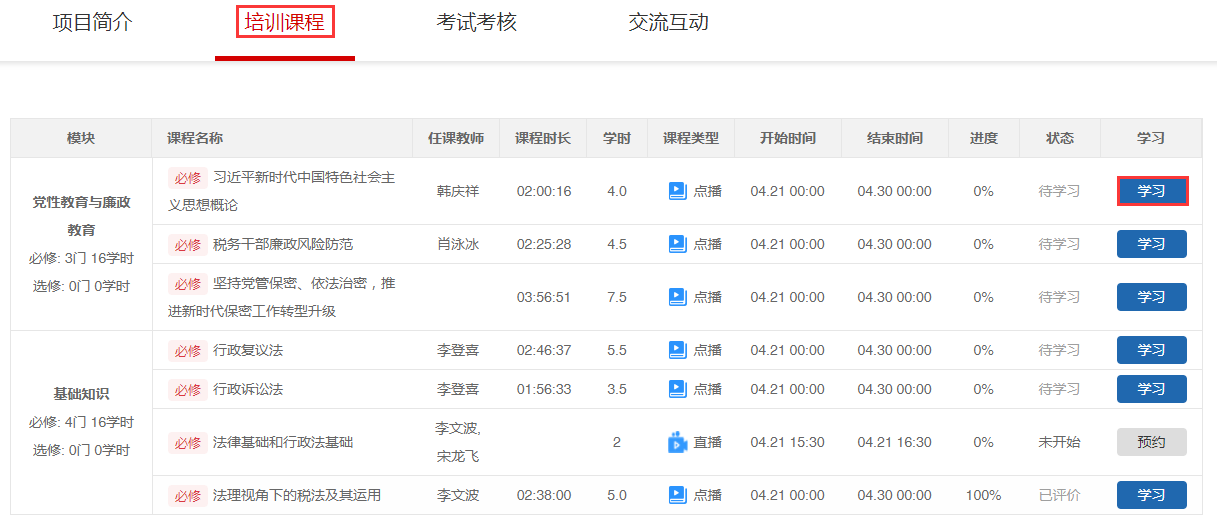 点击屏幕中间的    或播放工具栏的      ，播放课程视频。视频右侧的“目录”模块下显示该门课的所有课件及上传的课程资料。视频上方的“评价”模块，可对课程进行评分。评价完成后，将不再对本课程进行评价。
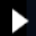 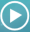 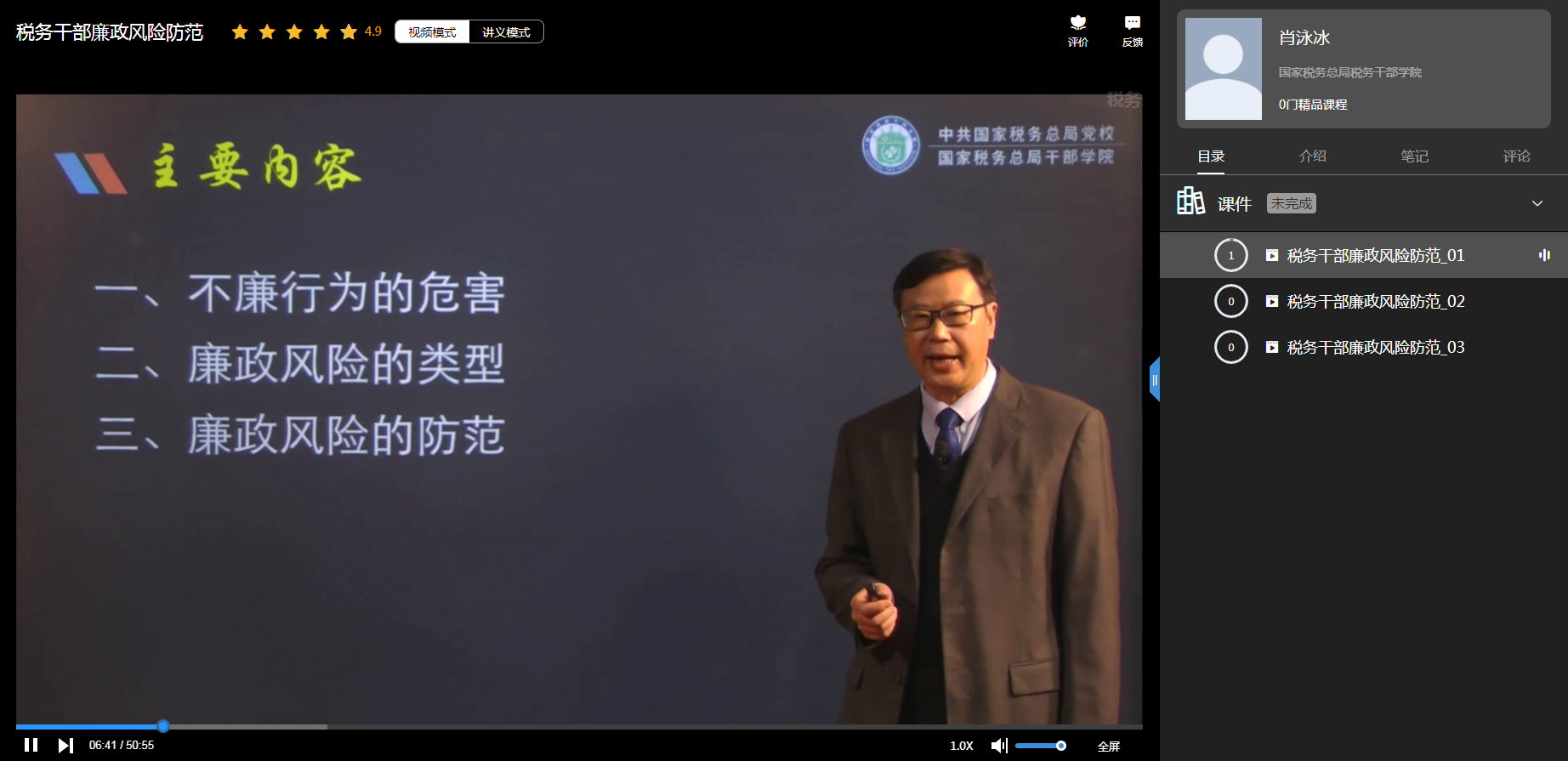 2.直播课程学习
         点击直播课程后的“进入”按钮，进入直播课程页面观看直播课程。
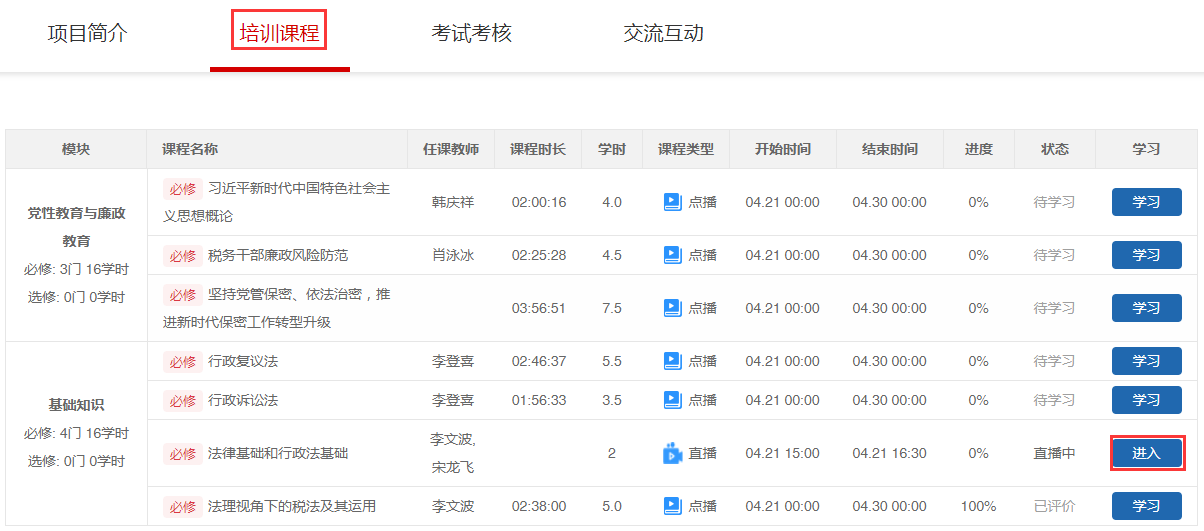 （四）结业测试
    点击“考试”按钮，参加结业测试。
    测试完毕后，务必点击“提交试卷”按钮，否则视为缺考。
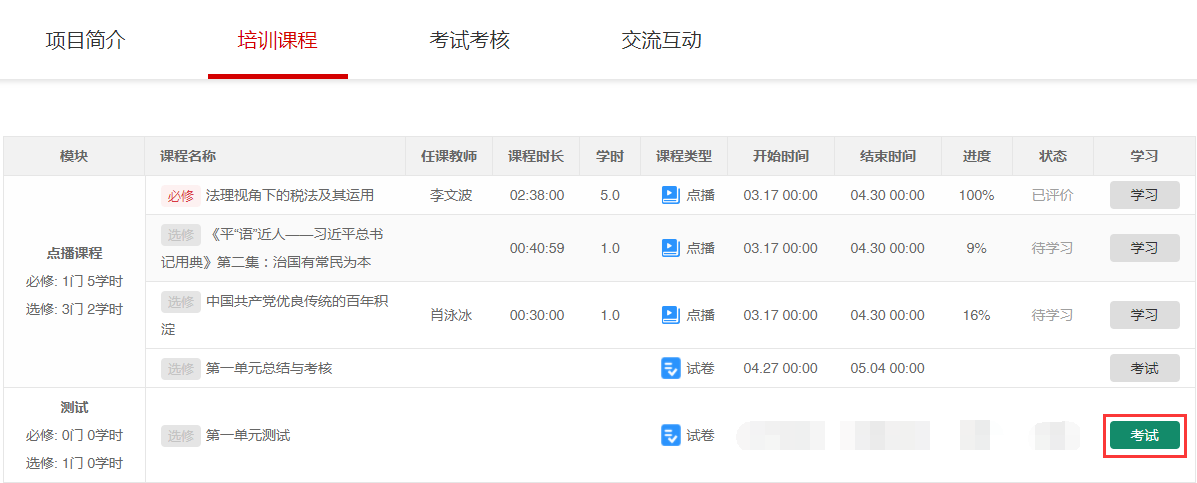 （五）班级资料
         点击“项目简介”模块右下角“相关资料”中的“预览”按钮，可在线预览班级资料，点击“下载”按钮，可进行相关资料的下载。
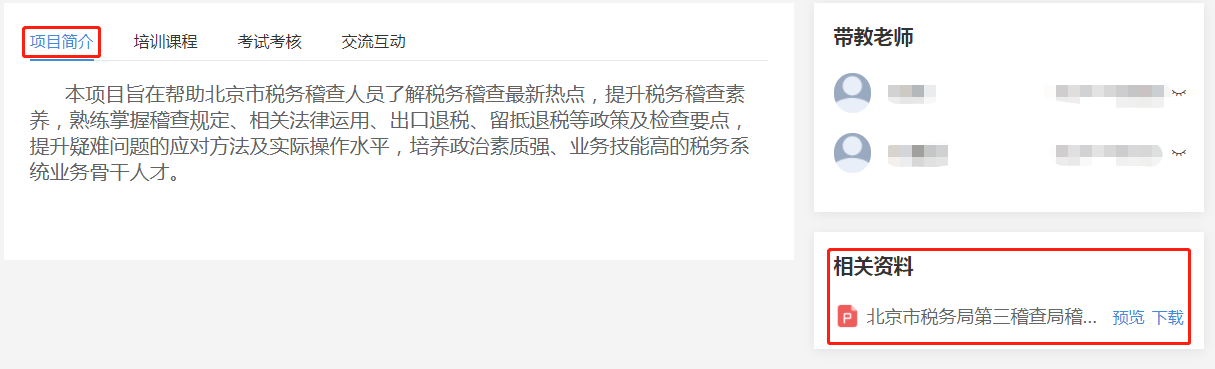 （六）项目评估
         点击“培训课程”列表模块，在规定时间内，点击项目评估后的“填写”按钮，进入评估页面，填写完成后，点击“提交”按钮，提交评估。
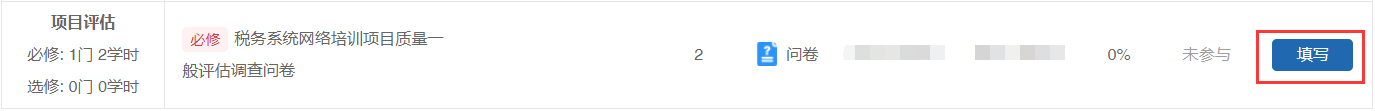 （七）证书下载
         点击“考试考核”列表，达到考核标准的用户可在“证书”模块下预览和下载结业证书。
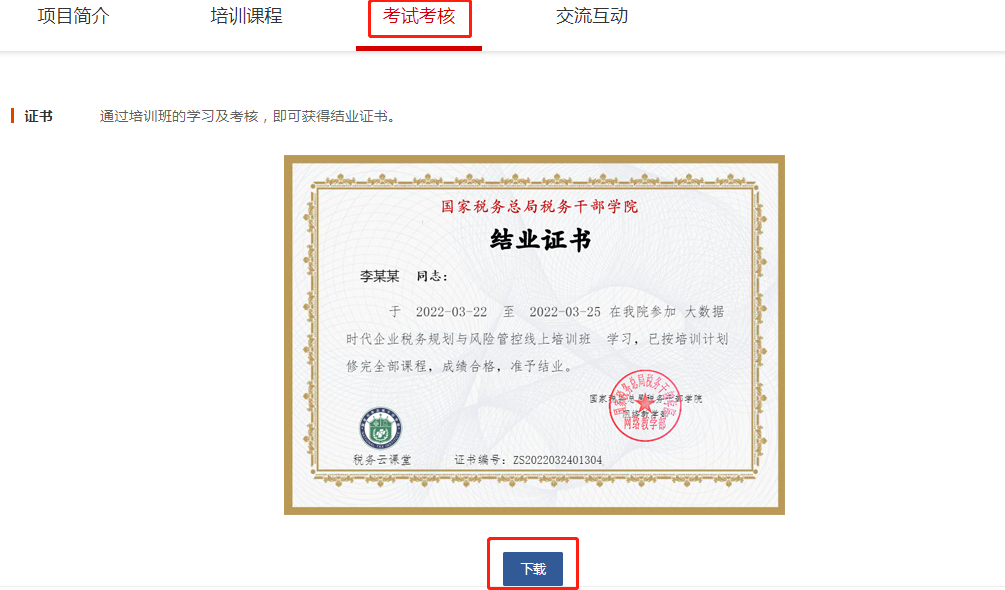 （八）班级问答
         点击“交流互动”模块，在文本框中输入与班级有关的提问内容，点击“提交”。点击    ，对问题进行解答。学员可对自己提出的问题进行删除。
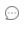 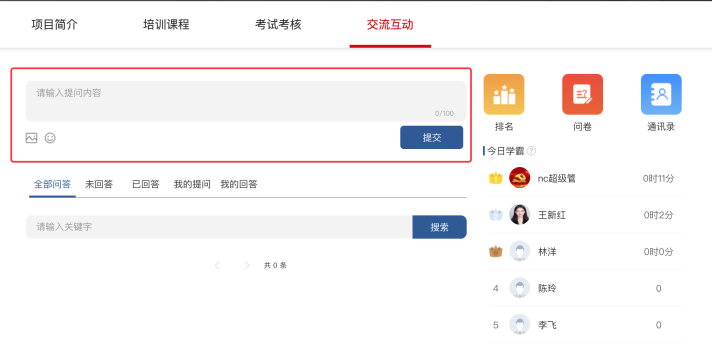 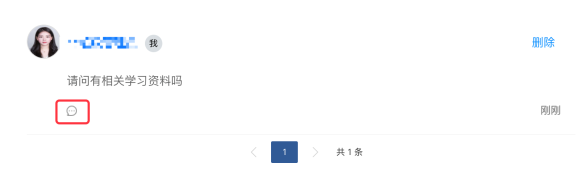 四、网课学习（移动端操作说明）
（一）安装  
         用微信或手机浏览器中的“扫一扫”工具，扫描右侧“手机APP”，下载安装。（IOS版本需要在设置——通用——设备管理中信任APP）
（二）登录 
         点击“税务云课堂”app，进入“税务云课堂”的登录页面，输入提供的手机号、初始密码Tax@12366和验证码，点击“登录”。
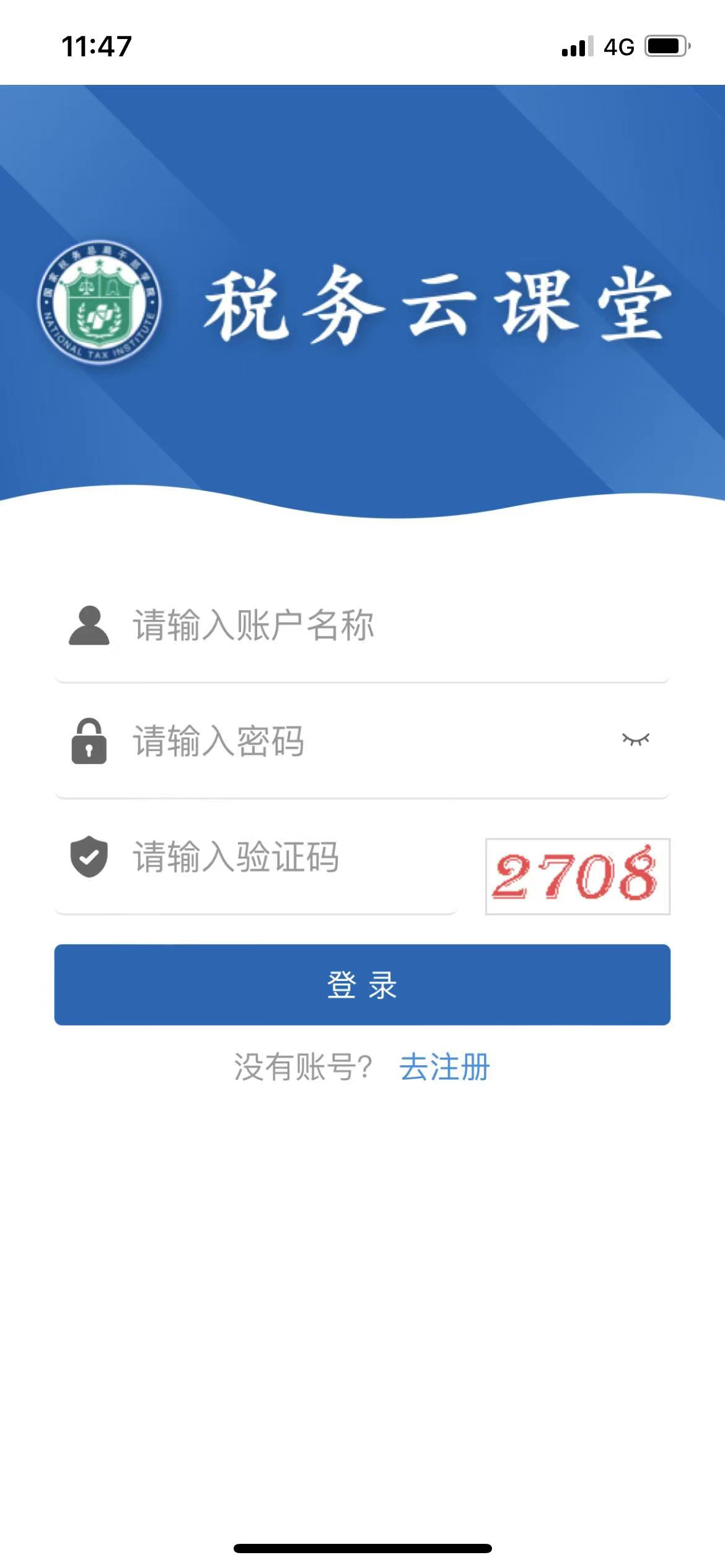 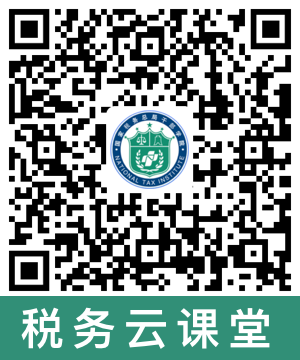 手机APP
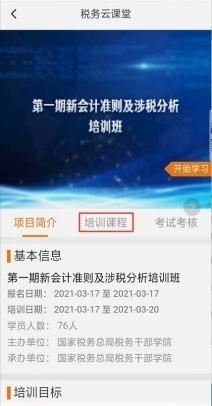 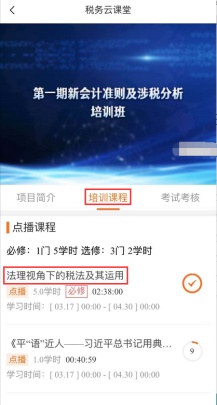 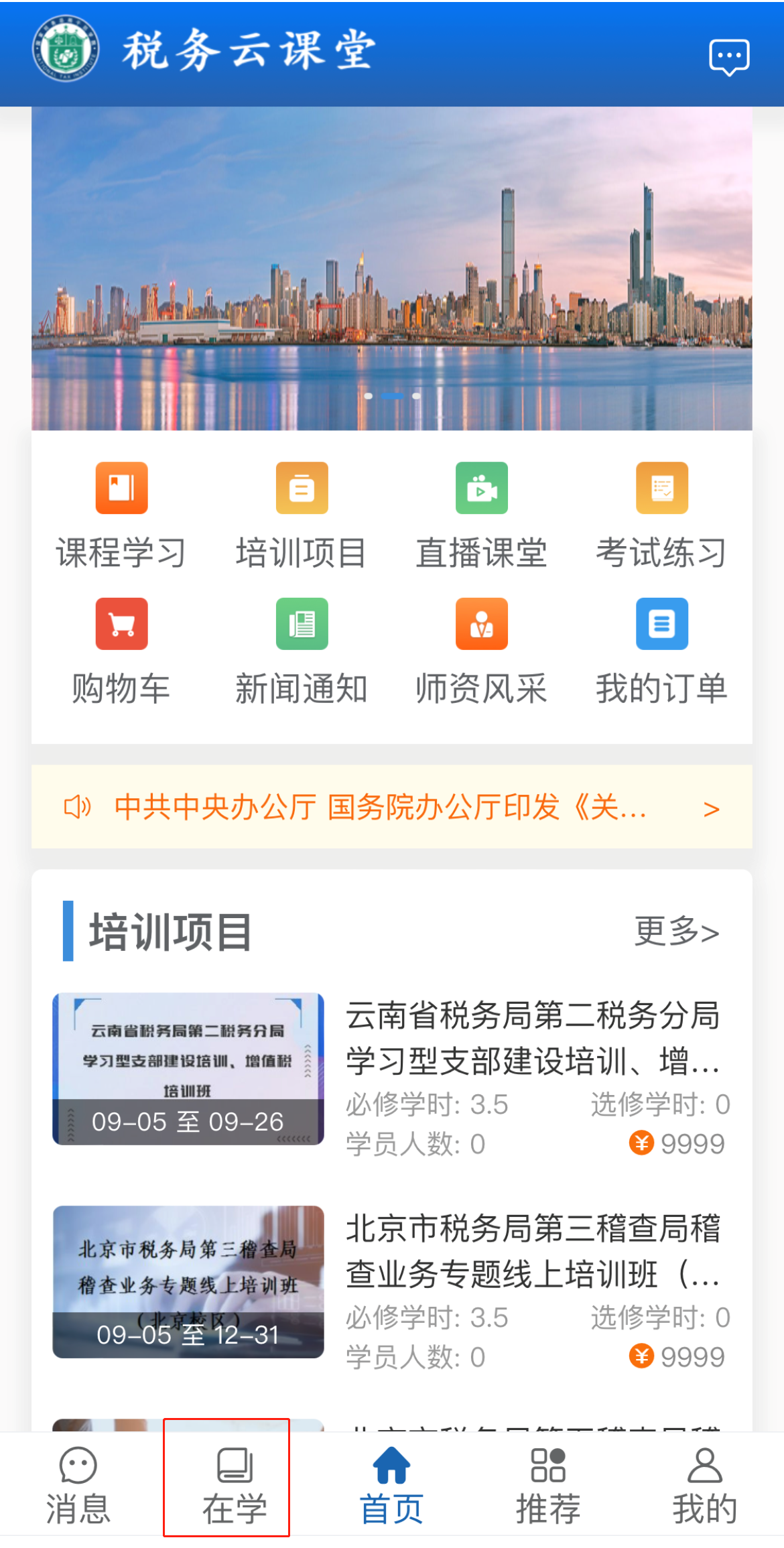 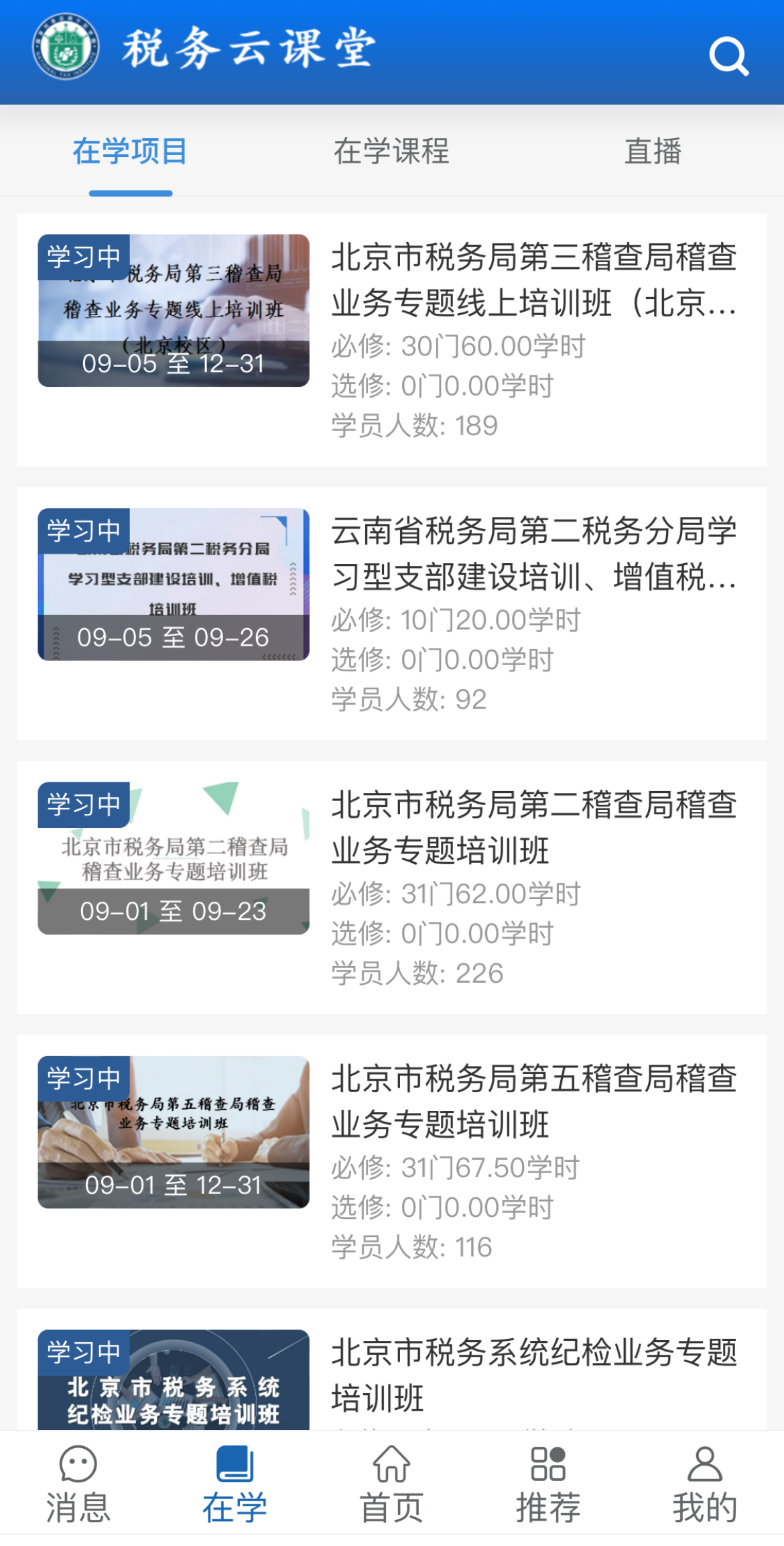 （三）班级学习  
          1.点播课程学习
         登录成功后，点击最下方的“在学”栏目，进入班级列表，查看班级详情。点击当前需要参加学习的班级名称，进入“培训课程”模块，查看当前班级需要学习的点播课程，点击课程名称即可学习。
2.直播课程学习
         点击“培训课程”模块下直播课程的课程名称，在弹出的页面中，点击“进入直播”，即可观看直播课程。
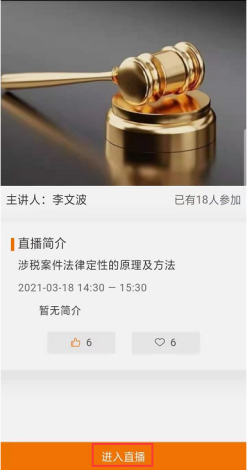 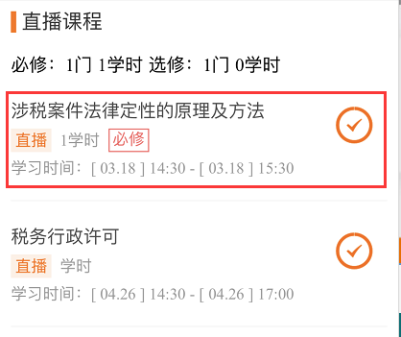 （四）结业测试
  点击测试名称，参加测试。测试完毕后，务必点击“交卷”按钮，否则视为缺考。
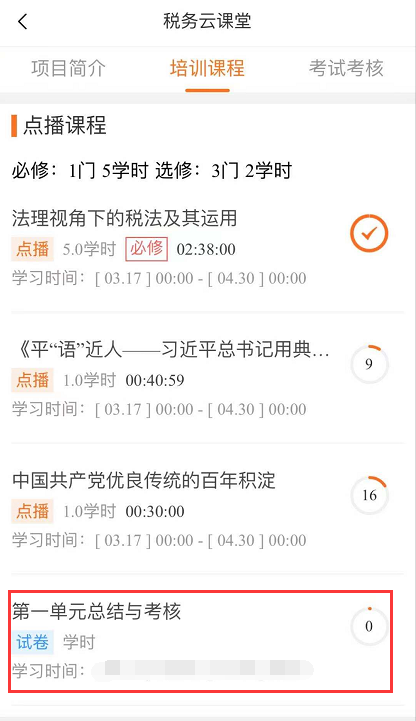 （五）项目评估  
          点击“培训课程”列表模块，在规定时间内，点击项目评估名称，进入评估页面，填写完成后，点击“提交”按钮，提交评估。
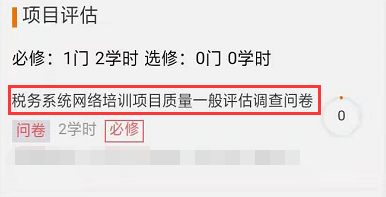 （六）班级通知  
          点击首页右上角         按钮，或者点击首页左下角               按钮，可查看发布的通知。
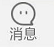 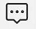 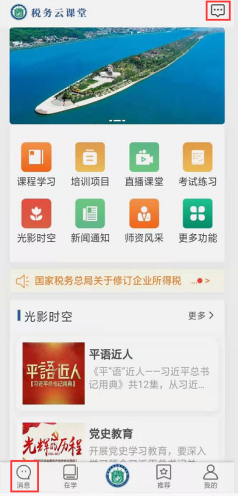 五、直播连麦（pc端操作说明）
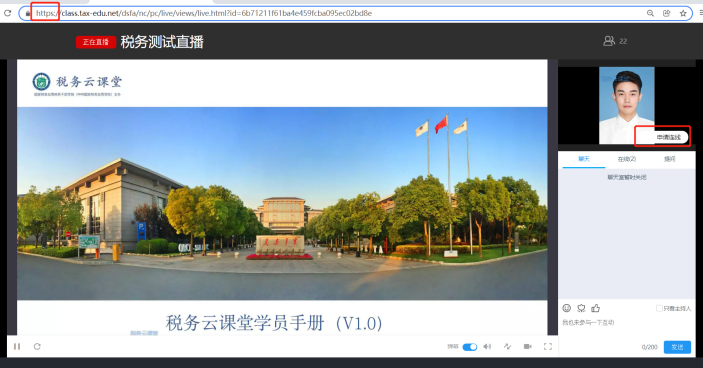 （一）进行语音连麦
     1.讲师开启连麦按钮后，学员端会显示“申请连线”按钮，点击“申请连线”。
    2.讲师点击“上麦” 后，学员网页端会跳出提示“使用您的麦克风”，点击“允许”按钮后，学员就可以和讲师语音交流互动。
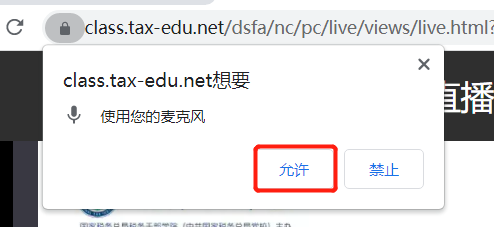 注：网页连麦域名必须要以https开头才能正常连麦。
关闭音频连麦
           学员网页端可以主动选择“闭麦”或“挂断”。
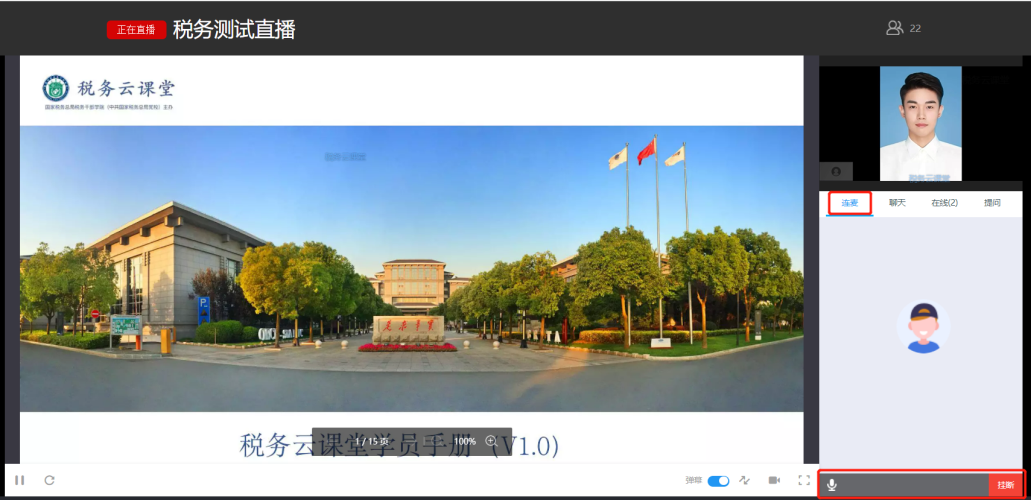 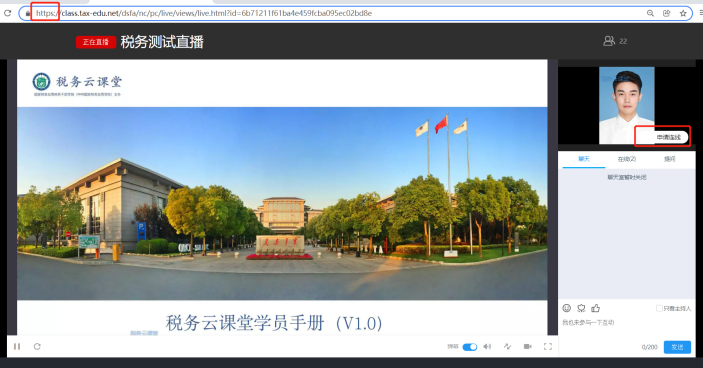 （二）进行视频连麦
    1.讲师开启连麦按钮后，学员端会显示“申请连线”按钮，点击“申请连线”。
    2.讲师点击上麦后，学员网页端会跳出提示“使用您的摄像头”，点击允许后，学员可以和讲师视频交流互动。

注：网页连麦域名必须要以https开头才能正常连麦。
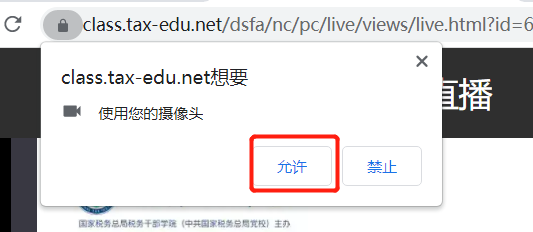 关闭视频连麦
           学员网页端可以主动选择“关闭摄像头”、“闭麦”或“挂断”。
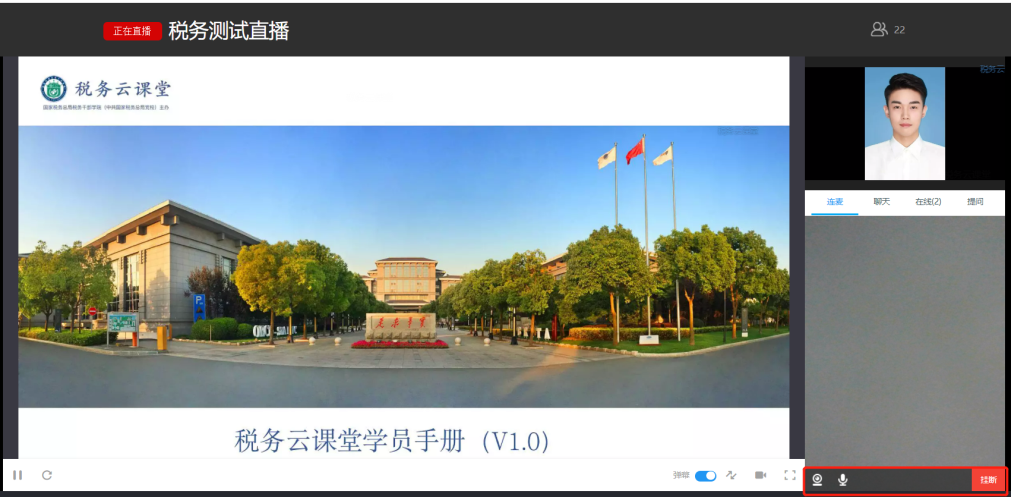 六、直播连麦（移动端操作说明）
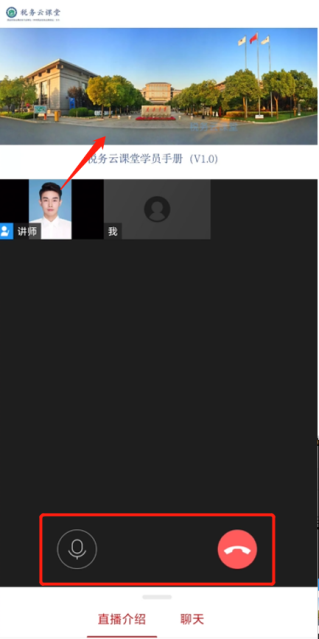 （一）进行语音连麦
         1.讲师开启语音连麦后，直播间中间位置会跳出提示“讲师已开启连线”，点击绿色小电话按钮，即可申请连线。
    2.讲师点击上麦后，学员可以和老师互动，学员点击头像可以切换讲师和课件的画面。
    3.学员移动端可以主动选择“闭麦”或“挂断”。
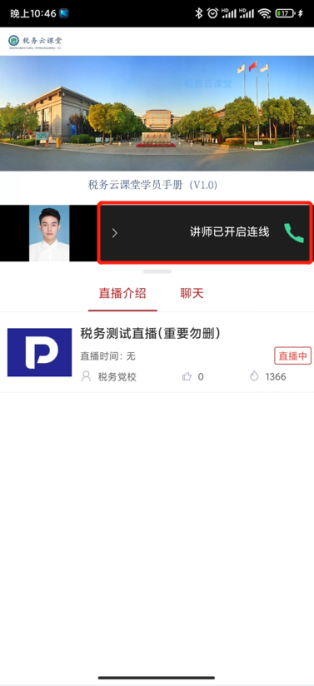 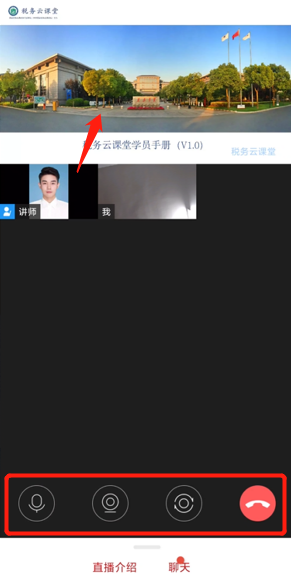 （二）进行视频连麦
    1.讲师开启视频连麦后，直播间中间位置会跳出提示“讲师已开启连线”，点击绿色小电话按钮，即可申请连线。
    2.讲师点击上麦后，学员可以和老师视频互动，学员点击头像可以切换讲师和课件的画面。
    3.学员移动端可以主动选择“闭麦”、“关闭摄像头”、“切换前后摄像头”、或“挂断”。
联系人

         班主任：刘朋     手机号：13665236373
                     网络技术咨询：    手机号：
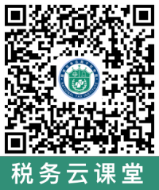 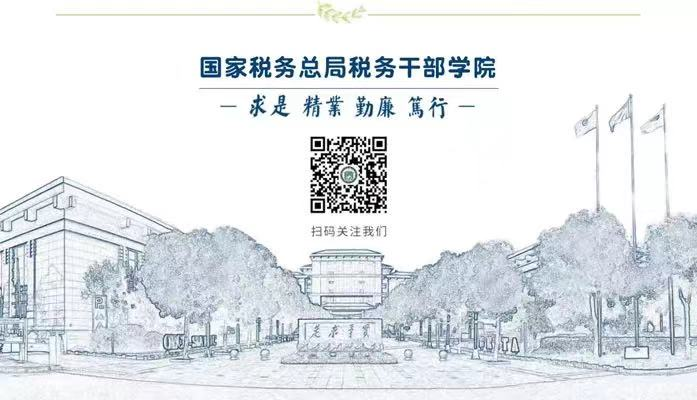